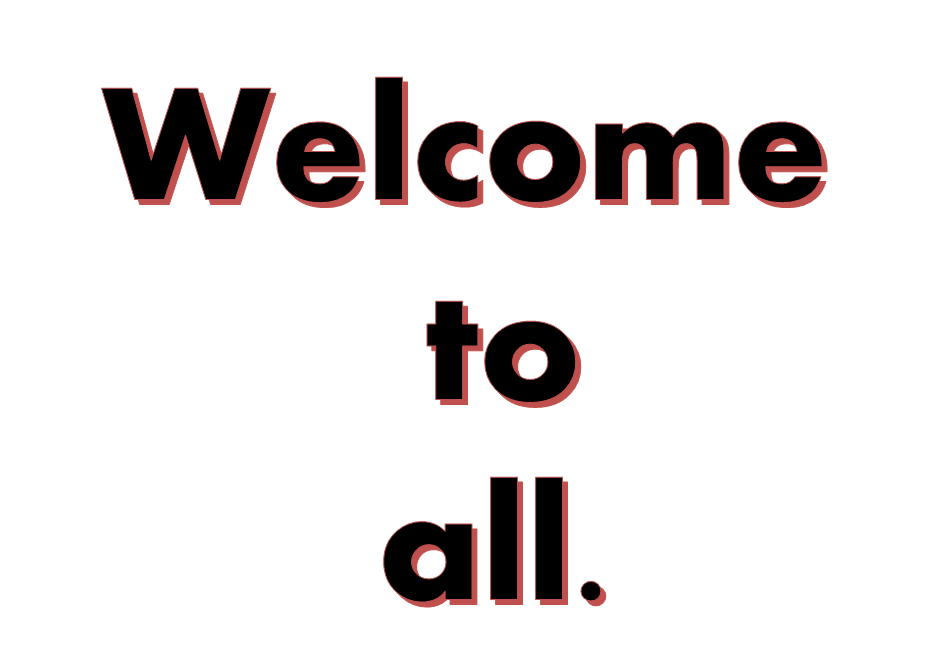 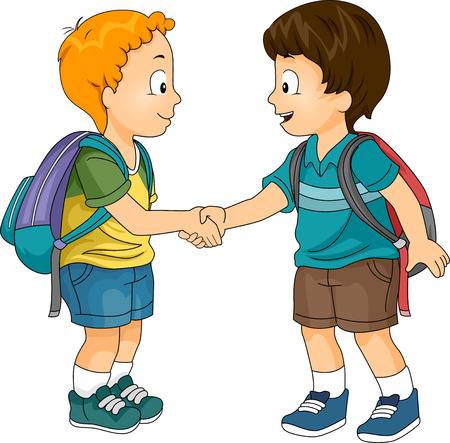 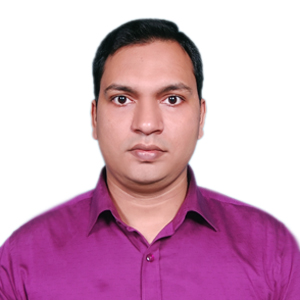 Sub: English 
Class: Two
Mahmud Sarif Molla
Asisstant Teacher
Uttar Poschim Char Martin Govt. Primary School
Komolnogor, Laxmipur.
Lesson : Greetings and Introductions
        Parts of the lesson: Activity-A
        Page No-2
Students will be able to..
Listening:
1.1.1	becme familiar with English sounds by listening to common English words.
3.1.1	Understand simple questions and statements about them.
3.1.2	Understand simple question and statements about familiar objects.
Speaking:
1.1.1	repeat after the teacher simple words and phrases with proper sounds and stress.
1.1.2	say simple words and phrases with proper sounds and stress.
2.1.2	say Good morning, Hi, Hello.
3.1.1	ask and answer questions about themselves.
Safety environment by greetings song.
Hello! Hello! How are you?
I’m well, I’m good.
I’m great, I’m wonderful.

Hello! Hello! How are you?
I’m fine! I’m great today.
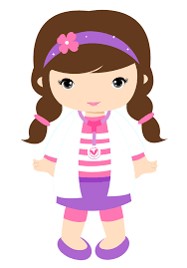 What can you see in the picture?
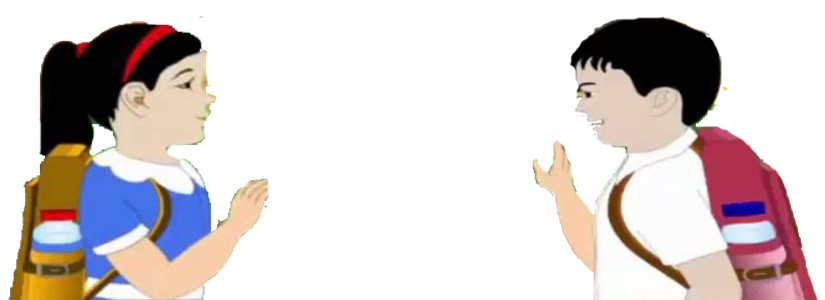 Two children are greetings each other.
Dear students now try to say-
What can be the topic of our today’s lesson?
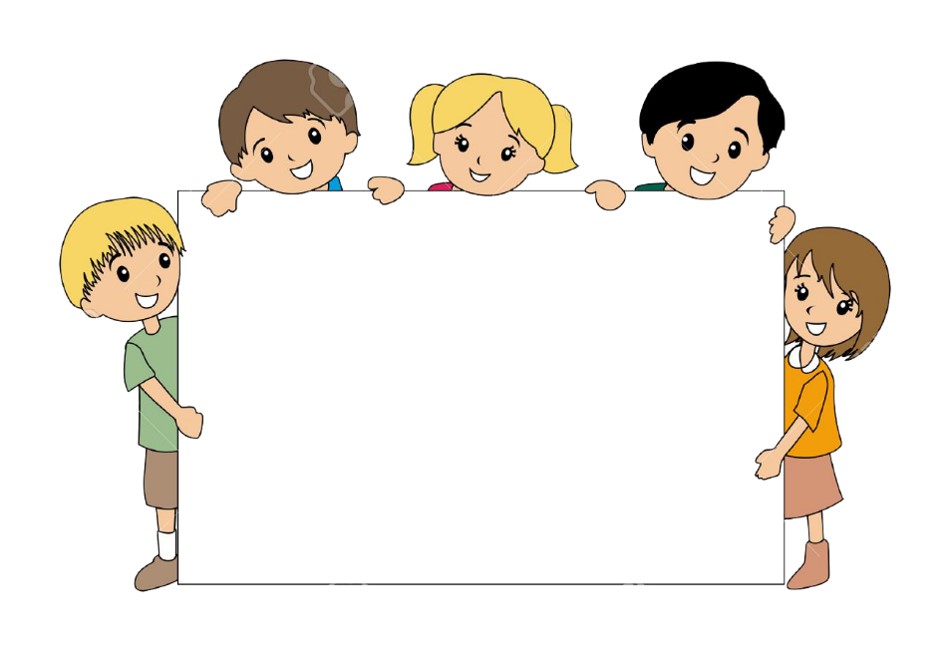 Our today’s lesson is--
Greetings and Introductions
Activity-A
LEARNING OUTCOMES
By end of the lesson students will be able to-------
Listening: 1.1.1 become familiar with English sounds by listening to 
                          common English words 
                 3.1.1 understand simple questions and statements about them.
                 3.1.2 understand simple questions and statements about familiar objects.
Speaking: 1.1.1 repeat after the teacher simple words and phrases with proper 
                          sounds and stress.
                 1.1.2 say simple words and phrases with proper sounds and stress. 
	     3.1.1 ask and answer questions about themselves.
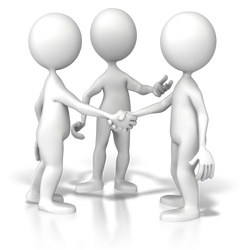 To be known and greetings with each other.
[Speaker Notes: Teacher show up in reality]
Open your English book at page-2 and see the Activity- A
Look, listen and say.
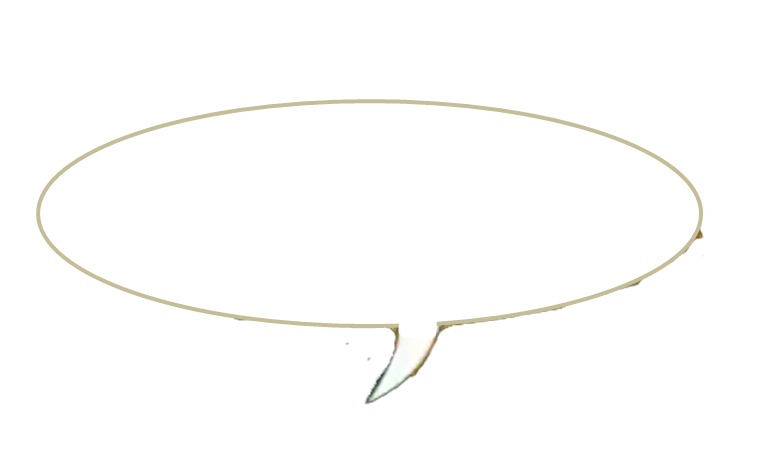 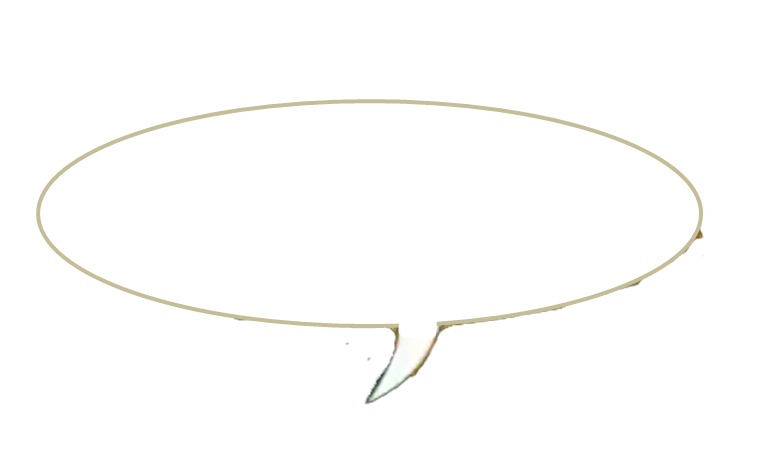 Hello. I’m Shuva
Hi, Shuva.
What’s your name?
I’m Rafi
Reading- SGW
Pair work
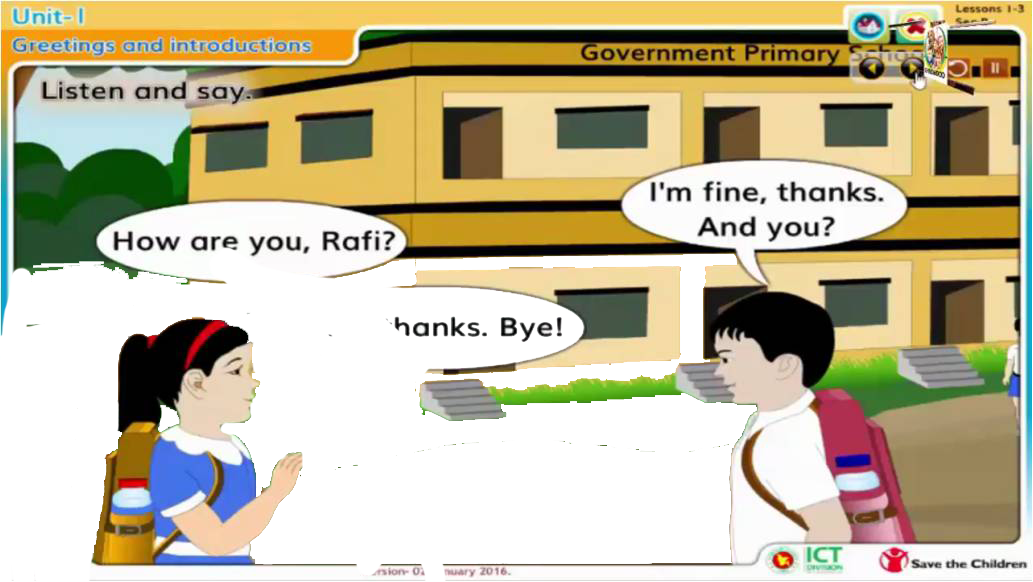 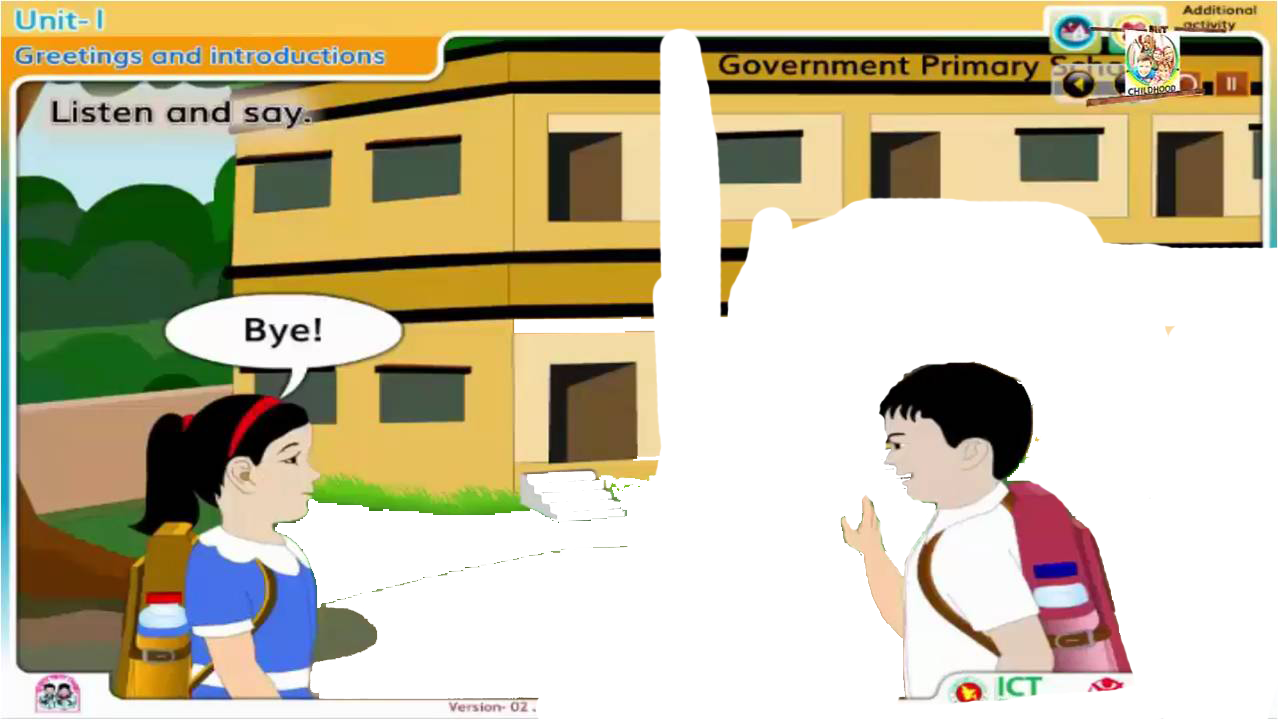 Shuva
Rafi
One more
Pair work
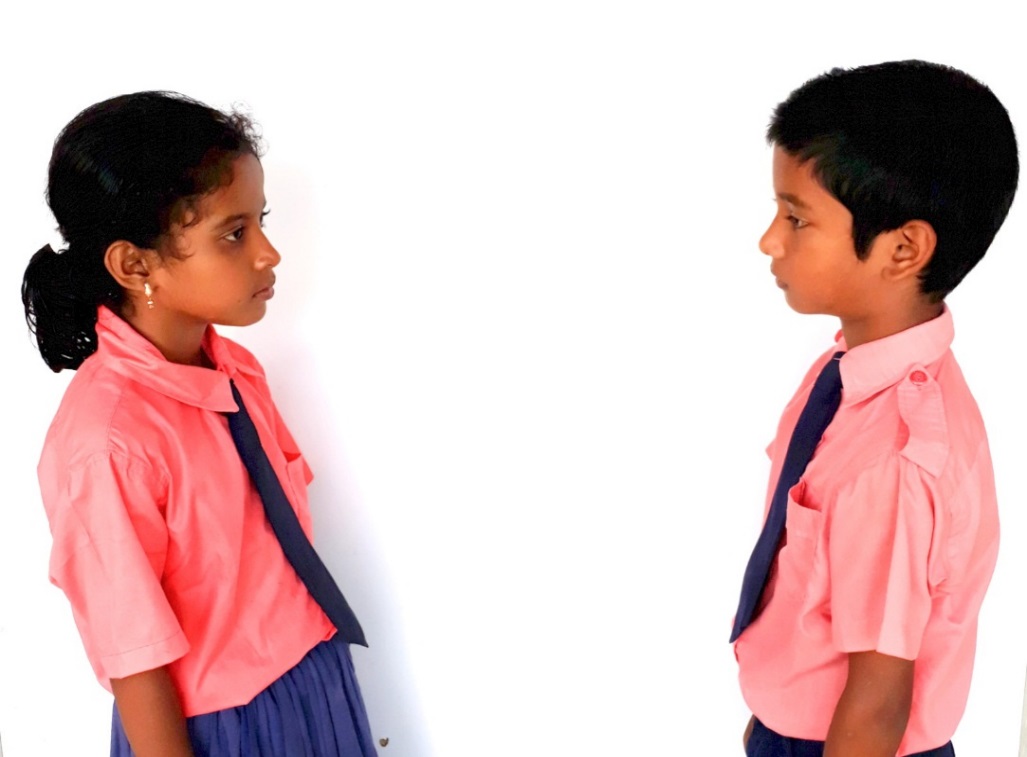 Sumya
Mustakim
One more
Chain drill
Hello. I’m --------------. What’s your name?
Read and say.
Hello, I’m Shuva.
What’s your name?
Hi, Shuva, I’m Rafi.
Identifying weak students and taking to cure.
One day one word
Do you understand the picture?
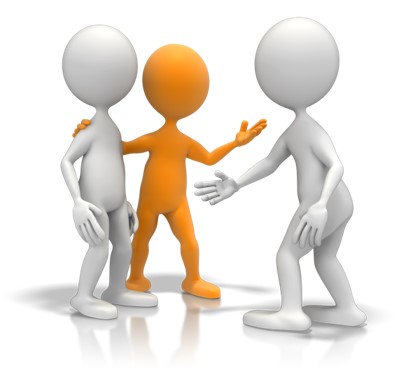 introduction
পরিচয়
Spell out the word - SGW
Find out the letters that are made by the word -----------.
n
a
e
r
i
w
c
t
d
u
o
t
k
n
i
o
Find out the right word-------.
Introduce
Introduction
Induction
Internal
Say the missing letter.
Introdu--tion
Int--oduction
Intr--duction
Introd--ction
Write the word to your notebook.
introduction
Date-
/      /20
পরিচয়
ইন্ট্রোডাকশন
Home work
Activity-A  will be practice your family members and written.
That’s all for today. Goodbye. See you tomorrow.
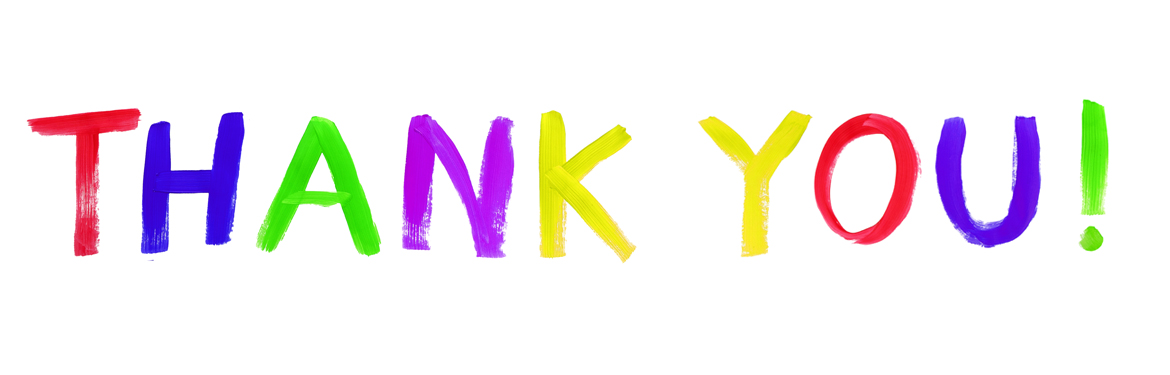 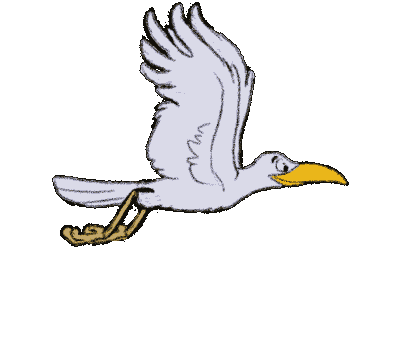